PEFC
Magyarországon
Magyar Erdőtanúsítási Rendszer
PEFC a világban
A legnagyobb erdőtanúsítás
Piaci keresletFogyasztók elvárják a védjegyeket
Szeretné, ha a termékeken lennének védjegyek?
3
Source: PEFC/GfK Global Consumer Survey (Nov 2014)
Piaci keresletBizalom a védjegyekben és azok elvárása
Átlag
3,4
(AFS / CERFLOR / CFCC / SFI)
megbízható számomra
3,3
megbízható számomra
4
Forrás: PEFC/GfK Global Consumer Survey (Nov 2014)
Erdőtanúsítás a világban
5
PEFCMásként mint mások…
Európából vált világméretűvé
Kifejezetten segíti a kisterületű erdőgazdálkodás részvételét
Nemzetközi egyezmények elveire alapul, de alkalmazkodik a helyi viszonyokhoz
A tanúsítási és akkreditálási eljárásokban az ISO és IAF ajánlásokat követi
Nyílt eljárásokban készül és működik
Teljes függetlenséget garantál a rendszer kidolgozása, akkreditálása és tanúsítása között
Elérhető költségek
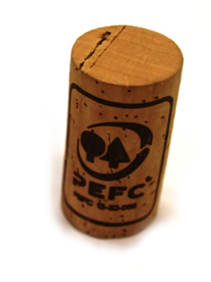 6
PEFC Erdőtanúsítással rendelkező és a kidolgozást végző országok
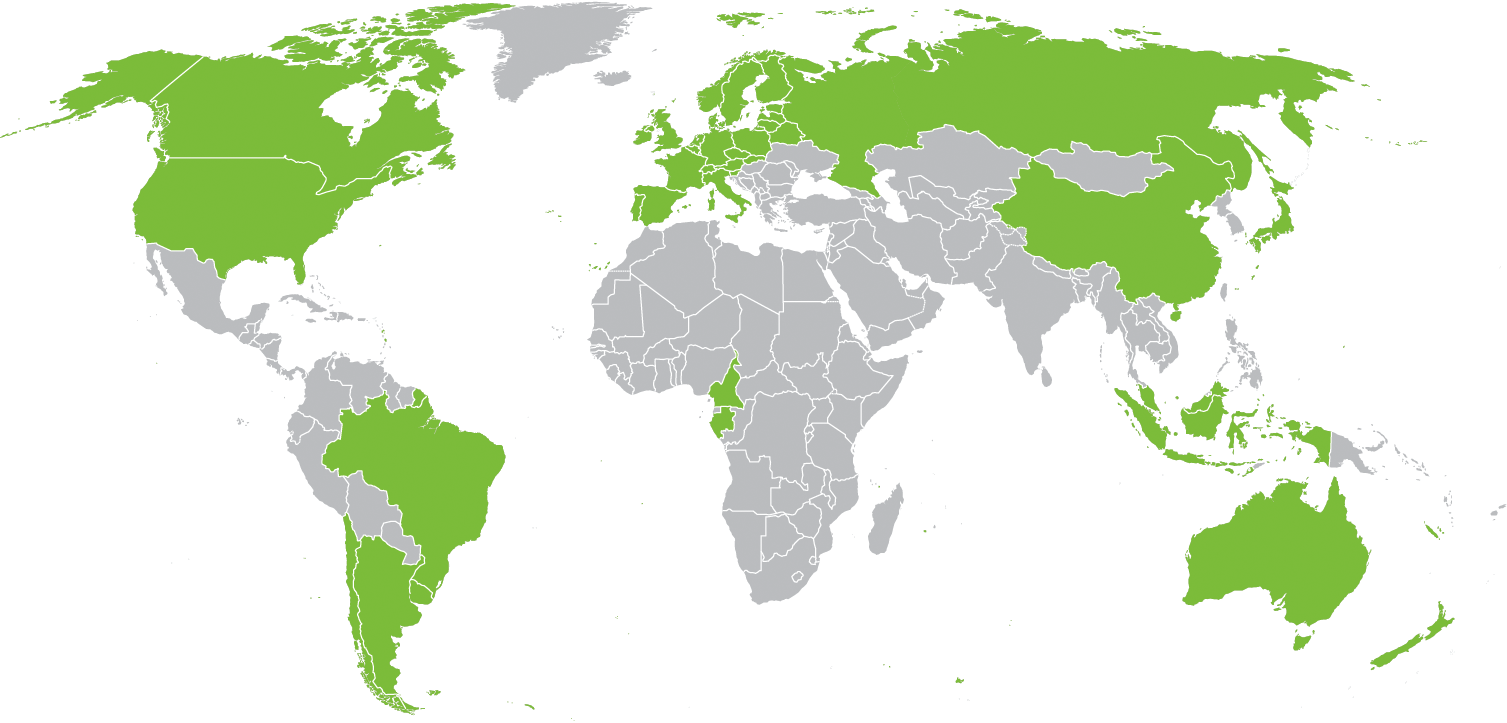 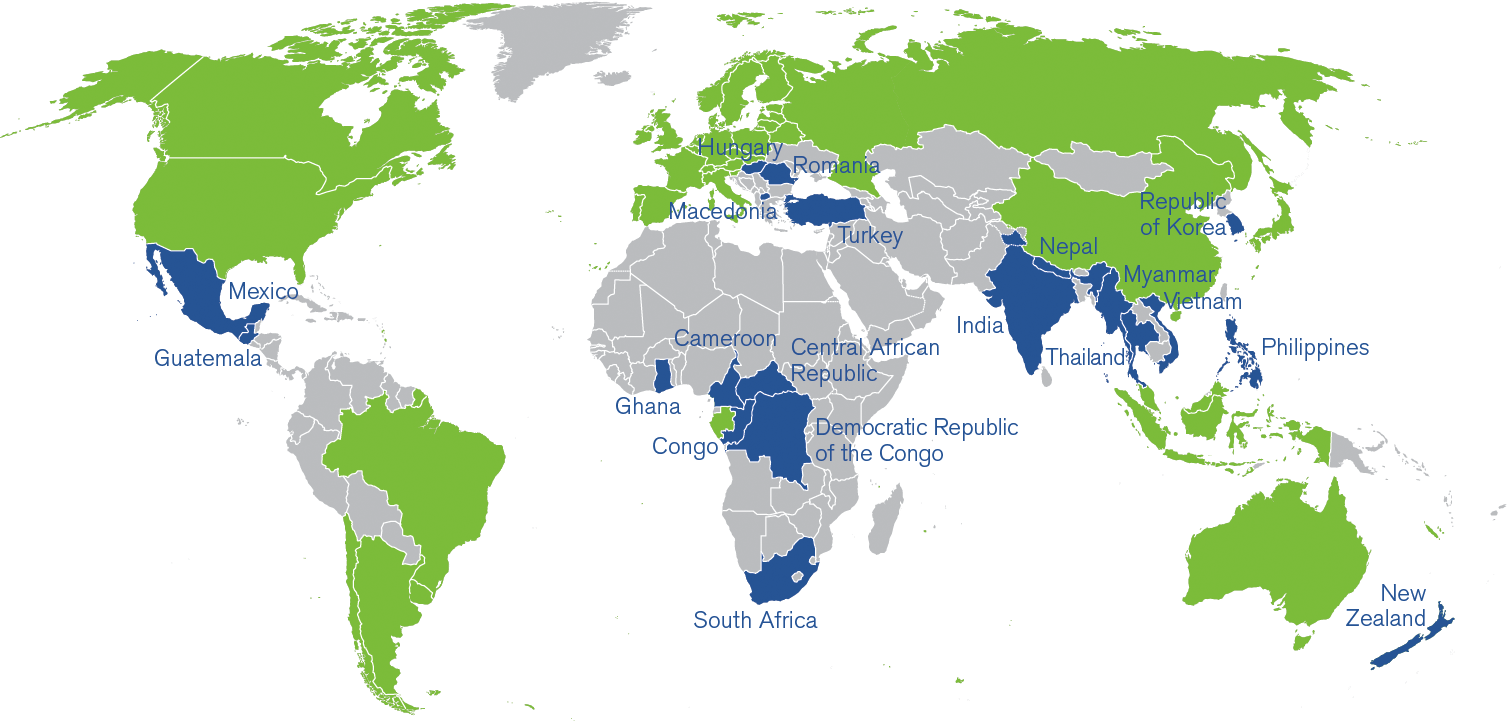 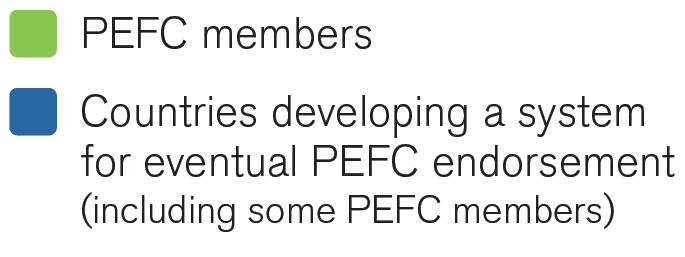 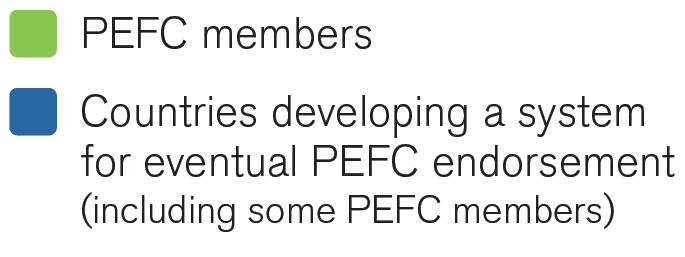 7
PEFC Tanúsított ErdőterületekTöbb, mint negyedmilliárd hektár
8
PEFC Felügyeleti Lánc>10,000 tanúsítvány és >16,000 vállalkozás
9
PEFC itthon
milyen? mennyiért? mikor?
Tanúsítás
Nemzetközi Szervezet 
(PEFC International)
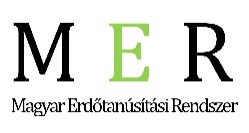 Magyar Erdőtanúsítási Rendszer Nonprofit Kft. Nemzeti Irányító Testület
szabvány kidolgozás
 tanúsító szervezetek elismerése 
 rendszeradminisztráció
Akkreditáló testület
Független Tanúsító 
Szervezet
tanúsítja a szabványnak való megfelelést
akkreditálja a tanúsítási alkalmasságot
Erdőgazdálkodói csoport
belső ellenőrzéseket hajt végre
Erdőgazdálkodók
Magyar Erdőtanúsítási Rendszer NP Kft
Legfőbb döntéshozó szerve a MER Tanács
Állami erdőgazdálkodók képviseletében:
	Bakonyerdő Zrt
Magán erdőgazdálkodók
	Magán Erdőtulajdonosok és Gazdálkodók Országos Szövetsége
Közigazgatás
folyamatban
Oktató és kutató intézmények
Nyugat-magyarországi Egyetem EMK EVGI
Faipari kereskedelmi szektor
Fagazdasági Országos Szakmai Szövetség
Környezetvédelmi civil szervezetek és civil társadalom
Kerekerdő Alapítvány
12
Erdőgazdálkodói csoport
Képviseli az erdőgazdálkodókat
Belső ellenőrzési rendszert működtet
Adatokat szolgáltat

Segíti a tagok megfelelését jogszabályváltozások követésével, információkkal, formanyomtatványokkal, testre szabható dokumentumokkal és szabályzatokkal

Tagja lehet bármely erdőgazdálkodó

Tagdíjat szed
Fizeti a tanúsítás díját
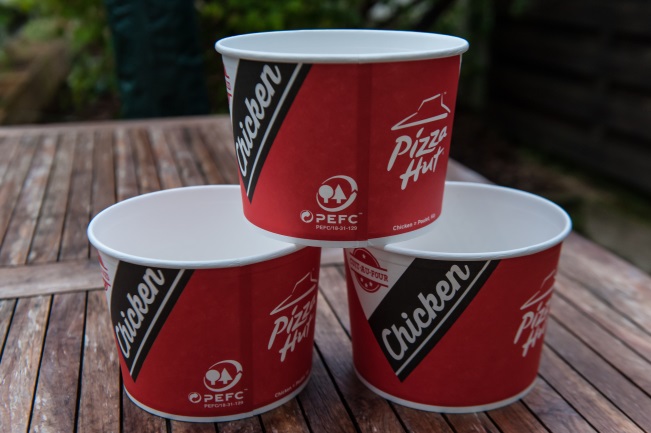 13
Erdőtanúsítás elvei
Megfelelés a nemzetközi elvárásoknak
5 évente felülvizsgálat
Folyamatos fejlesztés, de nem kell mindig egy lépéssel a valóság előtt járni


Erdő, szabad rendelkezésű erdő, fásítás és ipari ültetvények kezelése

Eltérő természetességi állapotú erdők kezelése

Eltérő méretű és típusú erdőgazdálkodók kezelése, valamint a csoport és a gazdálkodó szétválasztása
14
Erdőtanúsítás követelményei
Jogszabályok ésszerű beültetése
nem lehet csak a jogszabályokra hivatkozni
ésszerűen igazodni kell a meglevő elvárásokhoz

A lehetséges mértékig világos és auditálható követelmények

Egyensúly a dokumentációs és a terepi ellenőrzések között

Országosan egységesen teljesülő követelményeket nem kell minden erdőgazdálkodónál ellenőrizni
15
Erdőtanúsítás témakörei
16
Erdőtanúsítási követelmények
17
Erdőtanúsítási követelmények
18
Erdőtanúsítási követelmények
19
Erdőtanúsítási követelmények
20
Erdőtanúsítási követelmények ellenőrzési forrásai
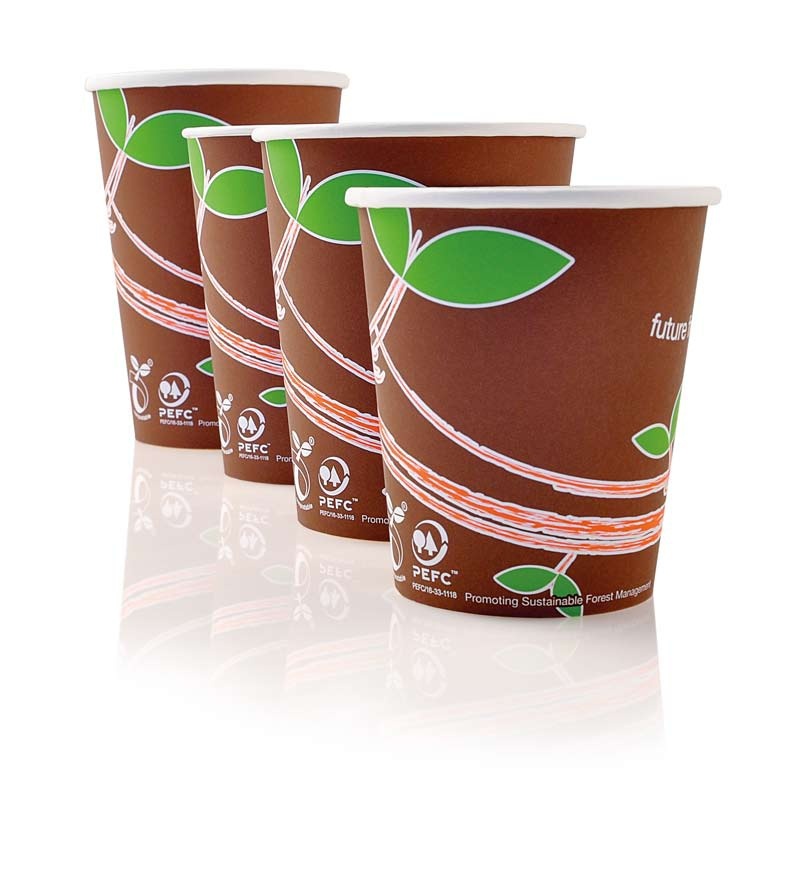 21
Működés pénzügyi háttere
Nemzetközi kötelezettségek
	- „előfizetési díj” 			5,2 mFt
	- „fejlesztési díj”			2,3 mFt
Szabvány fenntartása
	- titkárság és adminisztráció		6,0 mFt
	- szabvány felülvizsgálata		1,5 mFt

Erdőgazdálkodói csoport működése
	- titkárság és adminisztráció		3,0 mFt
	- belső ellenőrzések			3,0 mFt
	- auditálás				6,0 mFt

Teljes rendszer működése: 27 mFt – 7 mFt => 20 Ft/ha
22
Külföldi példák
Németország: 		48 Ft/ha
Szlovénia: 		35 Ft/ha
Szlovákia: 		27 Ft/ha, 
Csehország: 		24 Ft/ha
Ausztria: 		  0 Ft/ha
23
Felügyeleti lánc tanúsítás díja (CoC)
~0,75 – 1,0 mFt/év audit díj
24
Mikor?
Magyar Erdőtanúsítási Rendszer Nonprofit Kft
2016. januárban taggá vált 
2016. júliustól teljesjogú képviselő

Magyar Erdőtanúsítási Rendszer Tanács
erdőgazdálkodási szabvány terepi tesztelése befejeződött
jelentkezés befogadási eljárásra
2016. április 27-29. PEFC Members Meeting
akkreditációs program kezdeményezése
25
Köszönöm a figyelmet!
Supply Availability
PEFC – the World’s Largest Forest Certification System